He Is Able To Deliver Thee
4/4
Bb/F - SOL

Verses: 3/Chorus
PDHymns.com
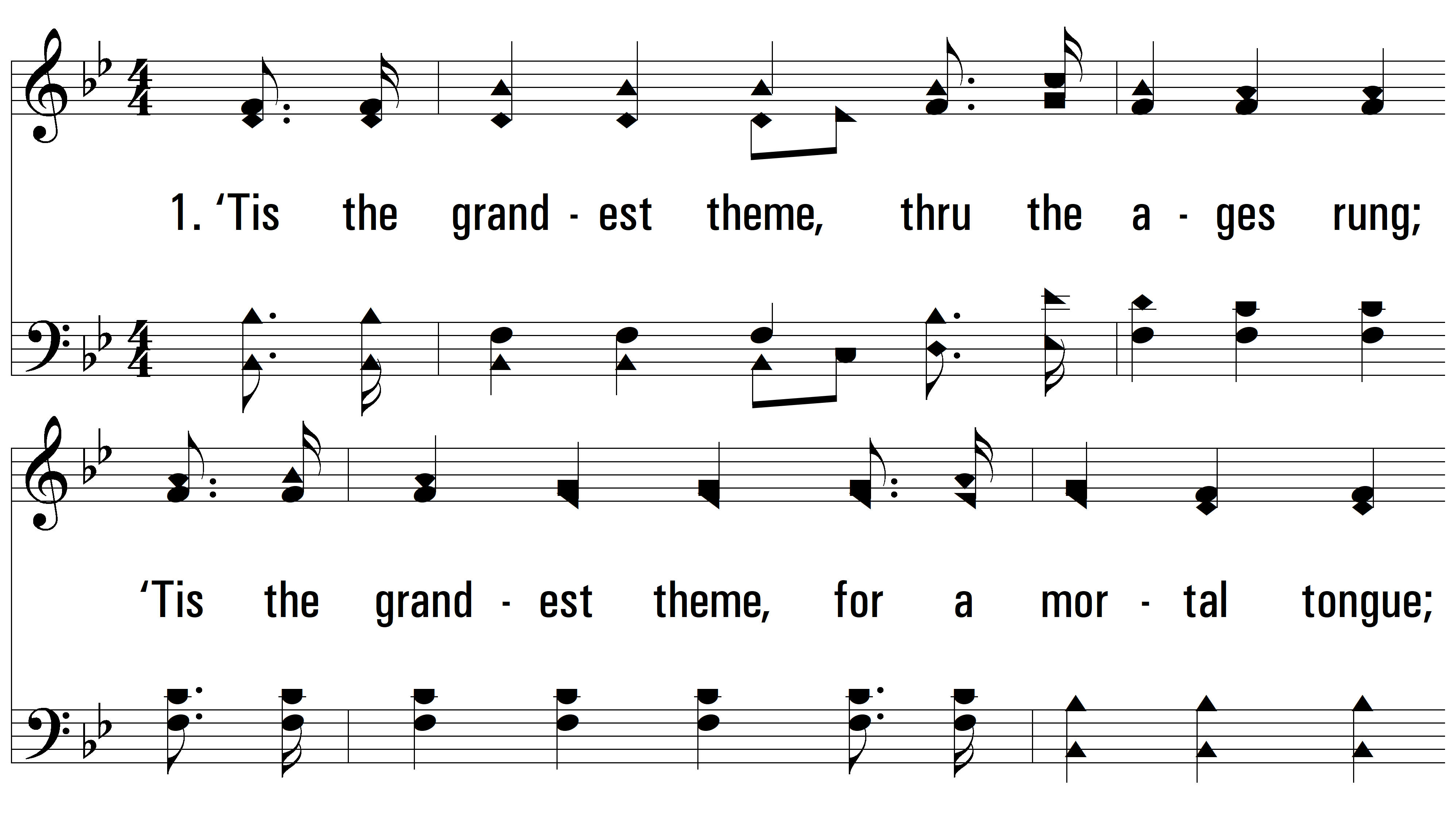 vs. 1 ~ He Is Able To Deliver Thee
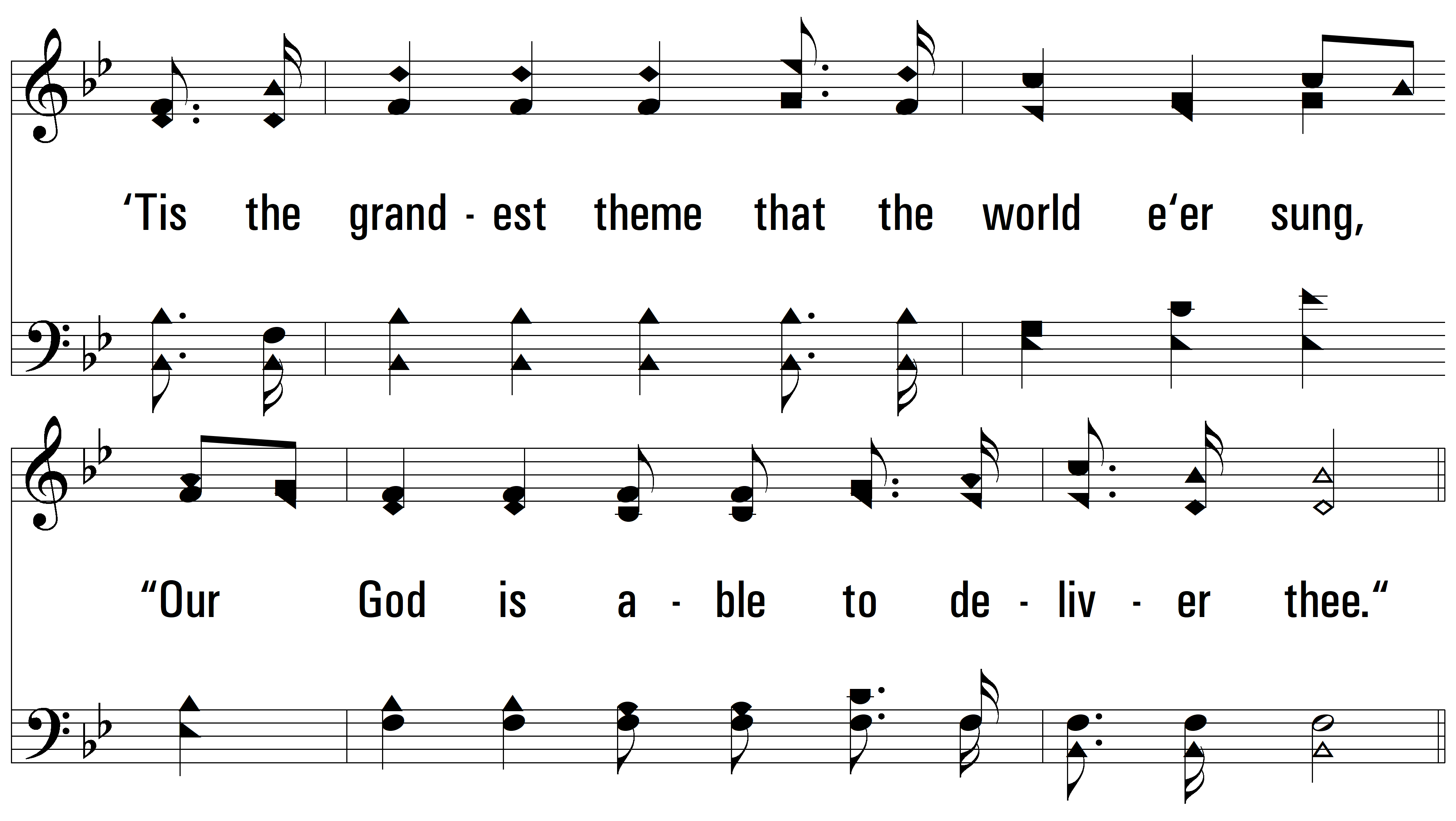 vs. 1
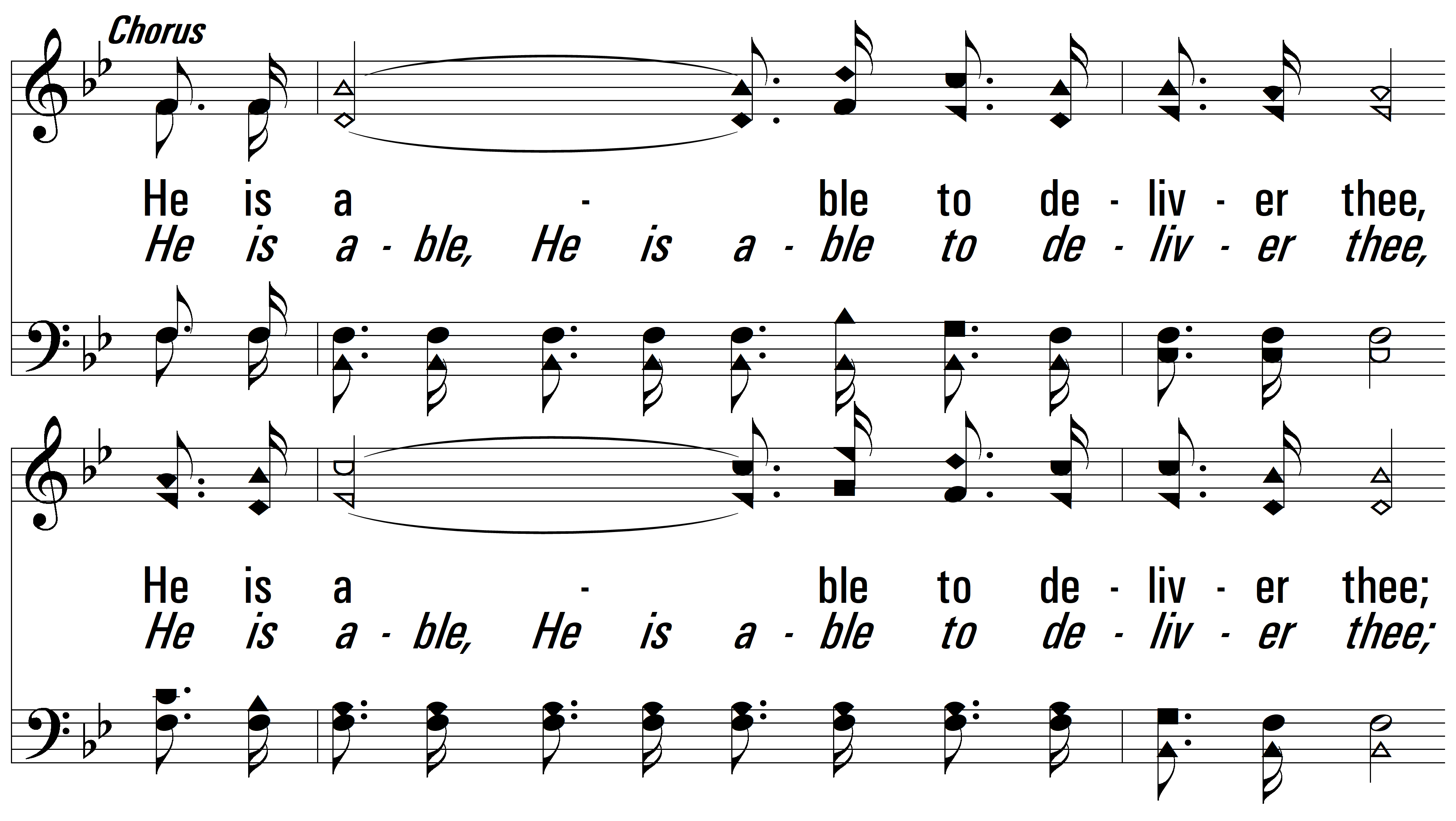 vs. 1
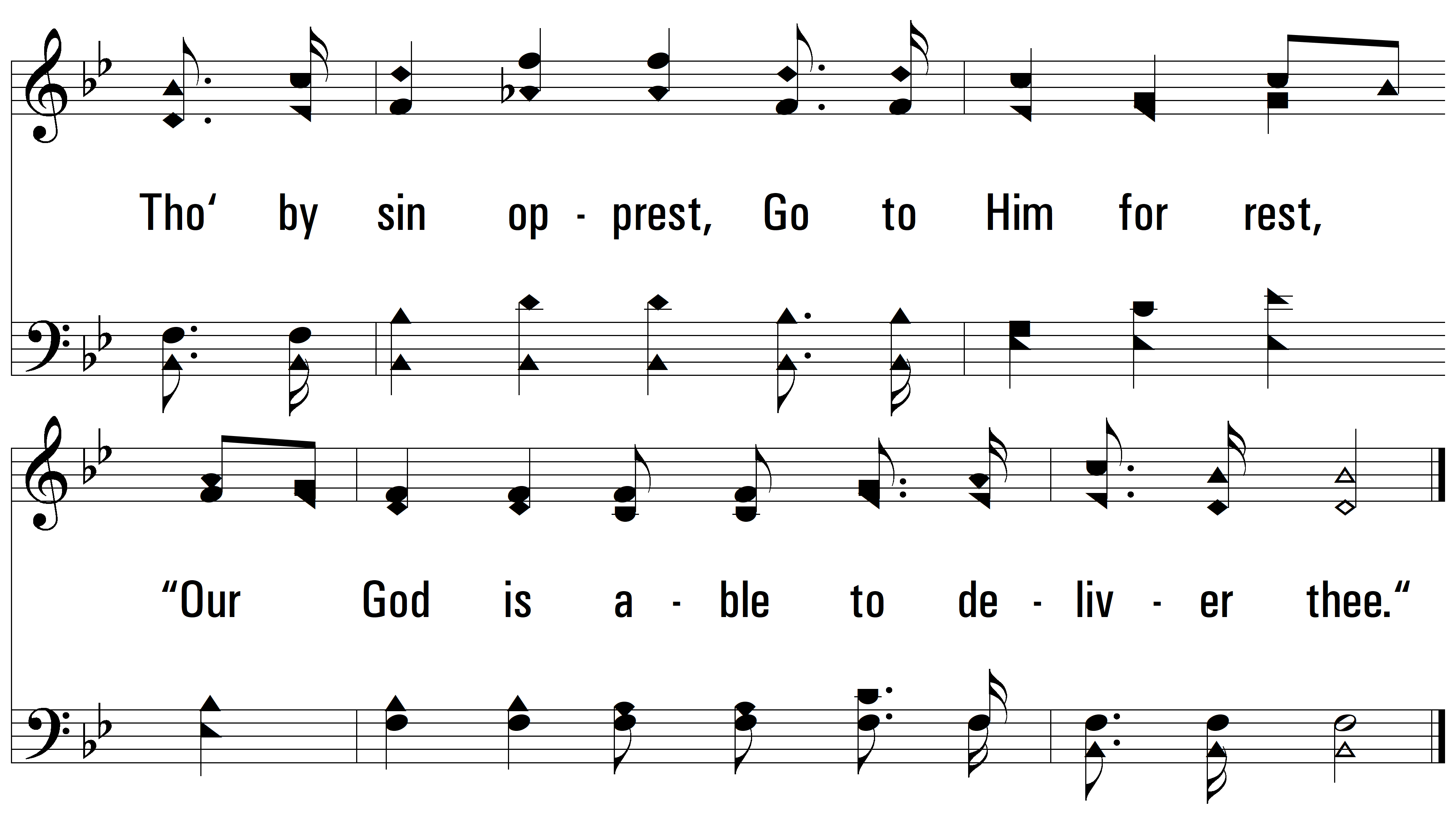 vs. 1
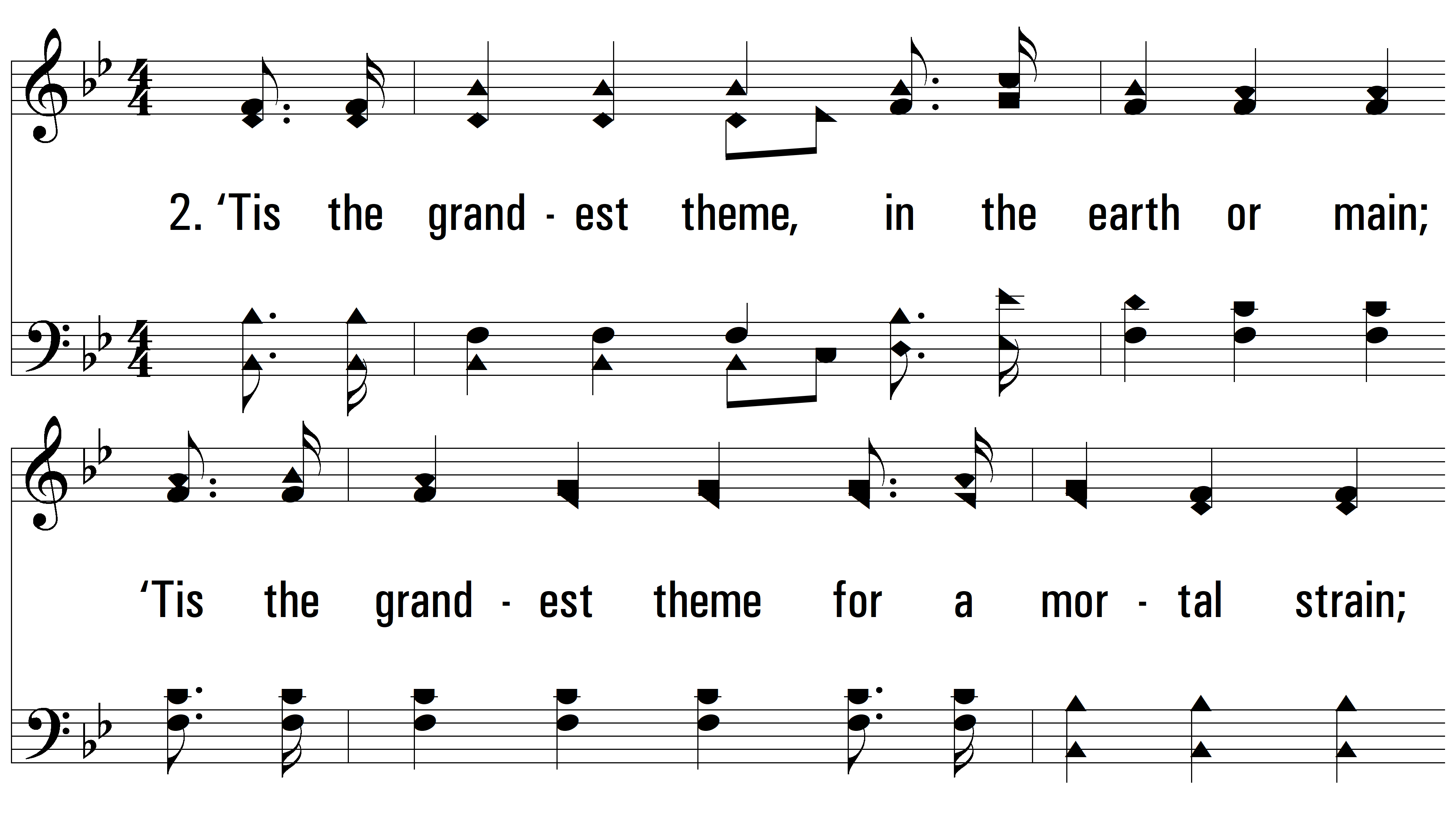 vs. 2 ~ He Is Able To Deliver Thee
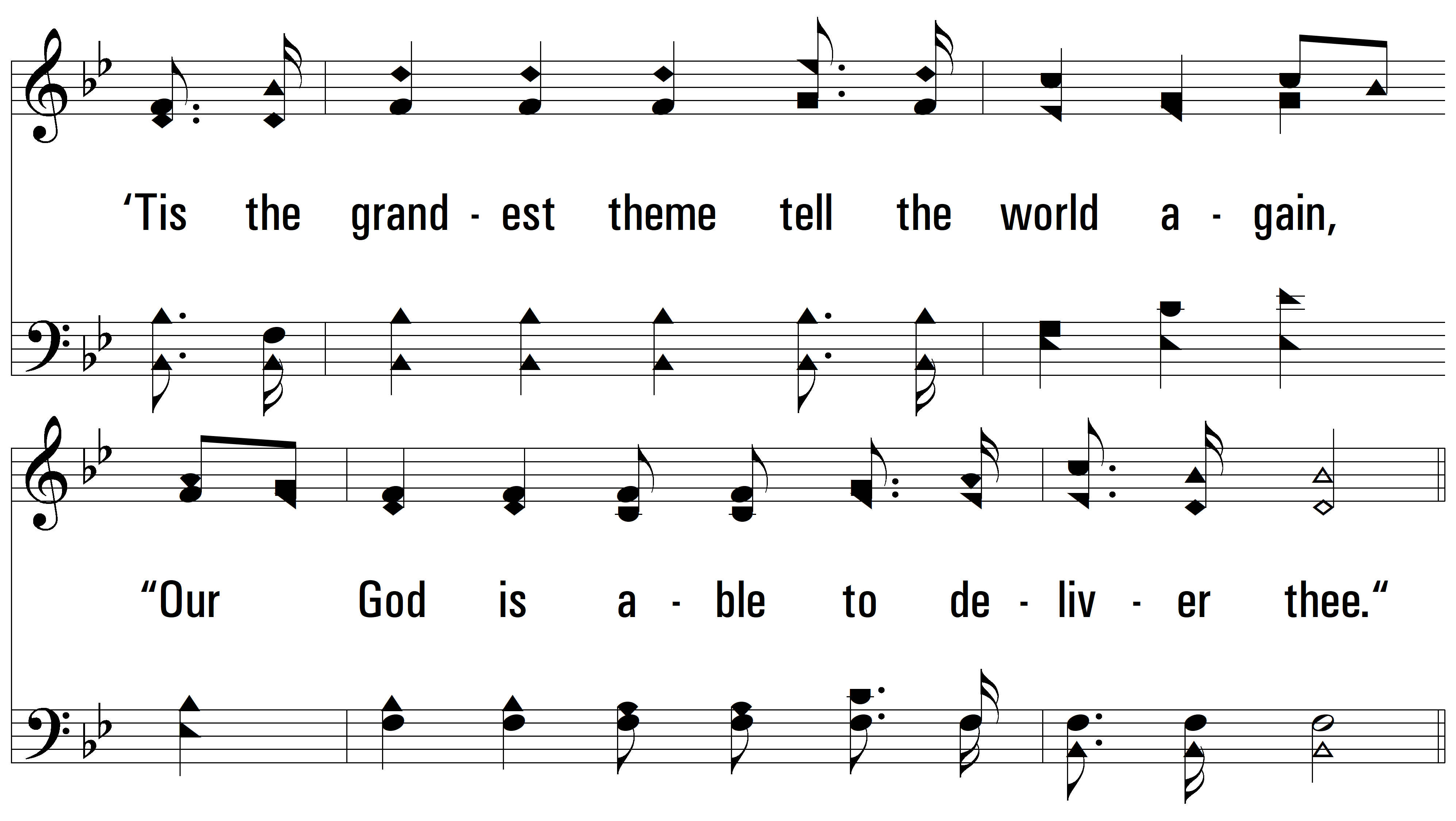 vs. 2
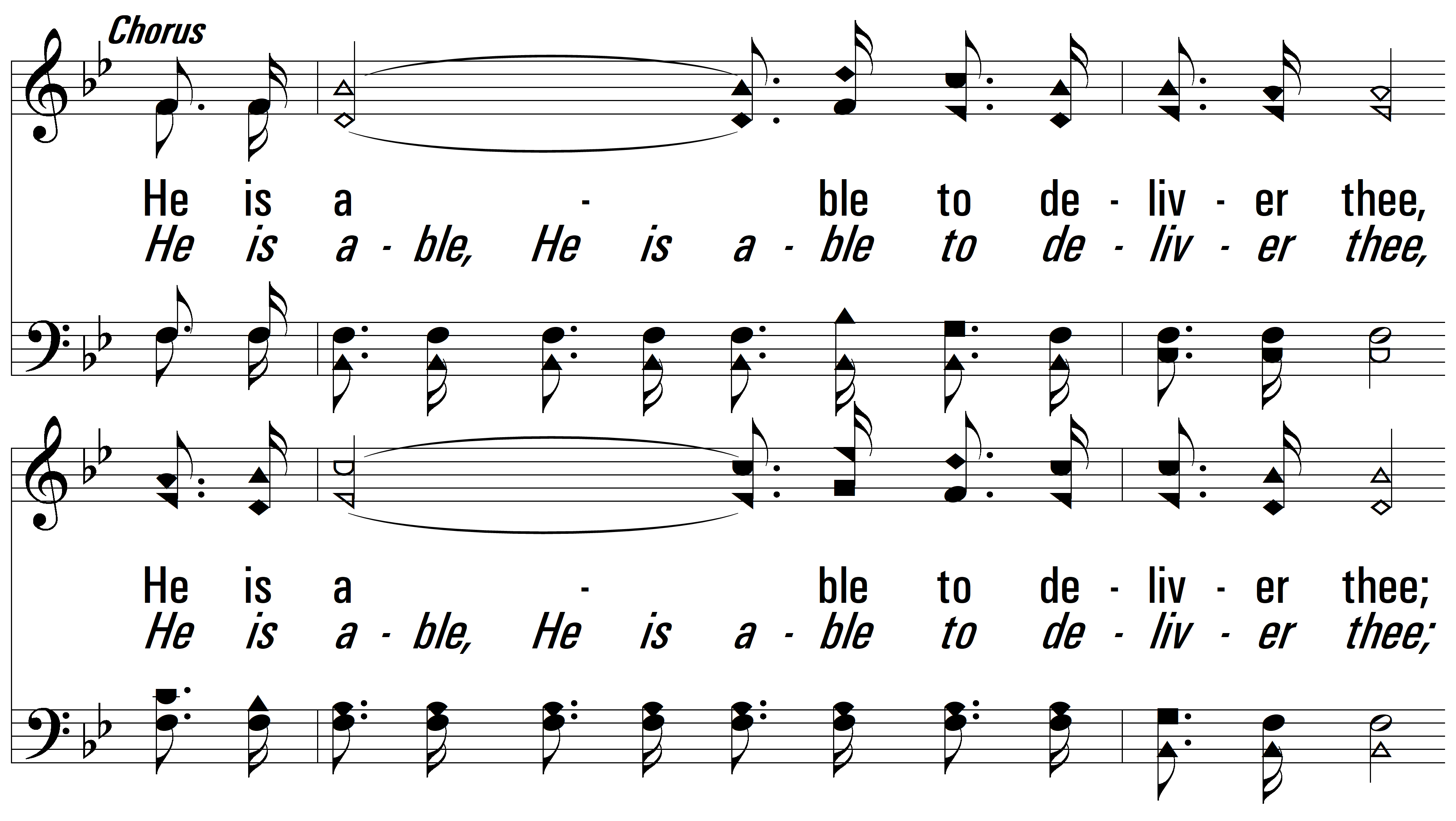 vs. 2
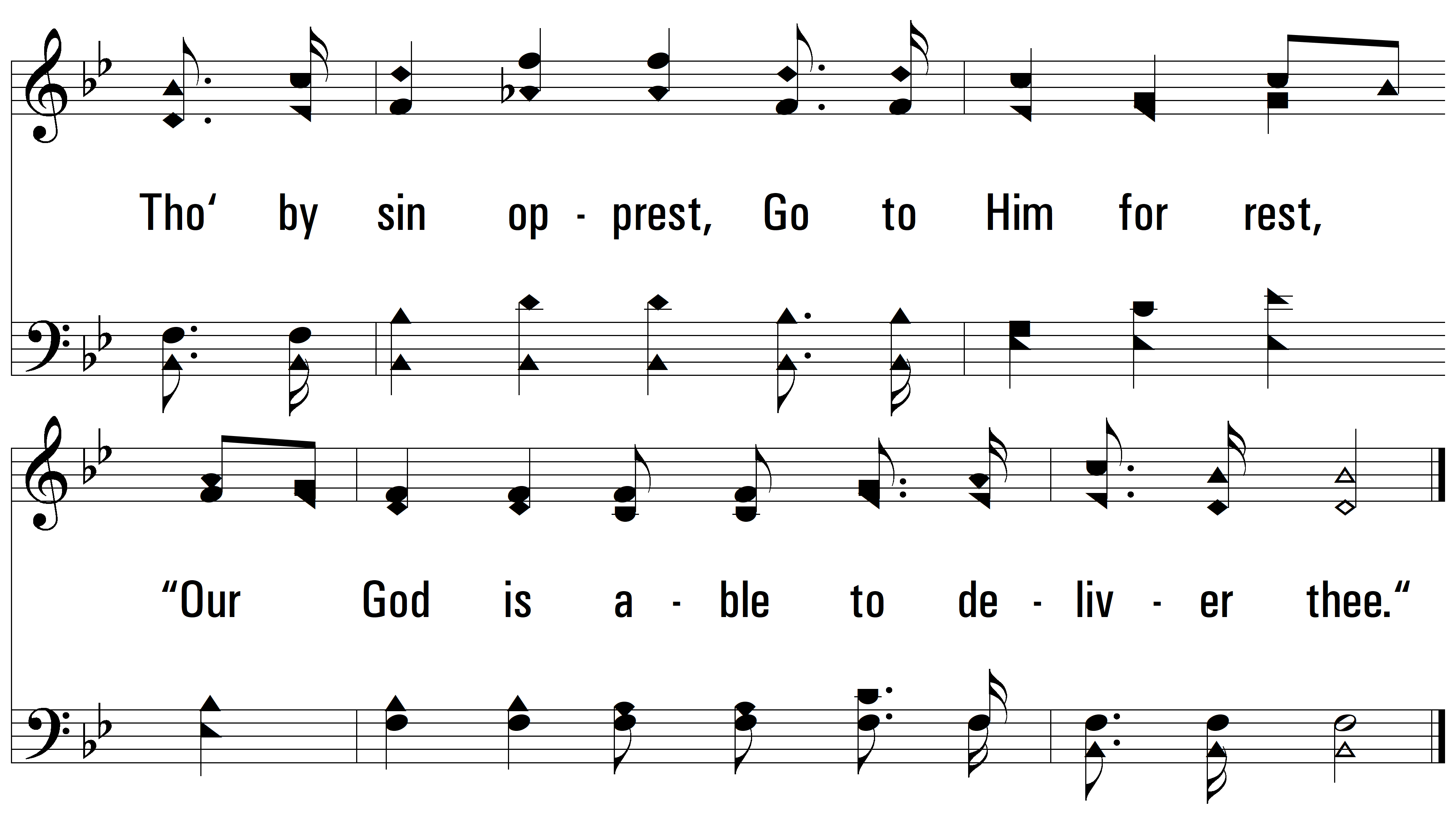 vs. 2
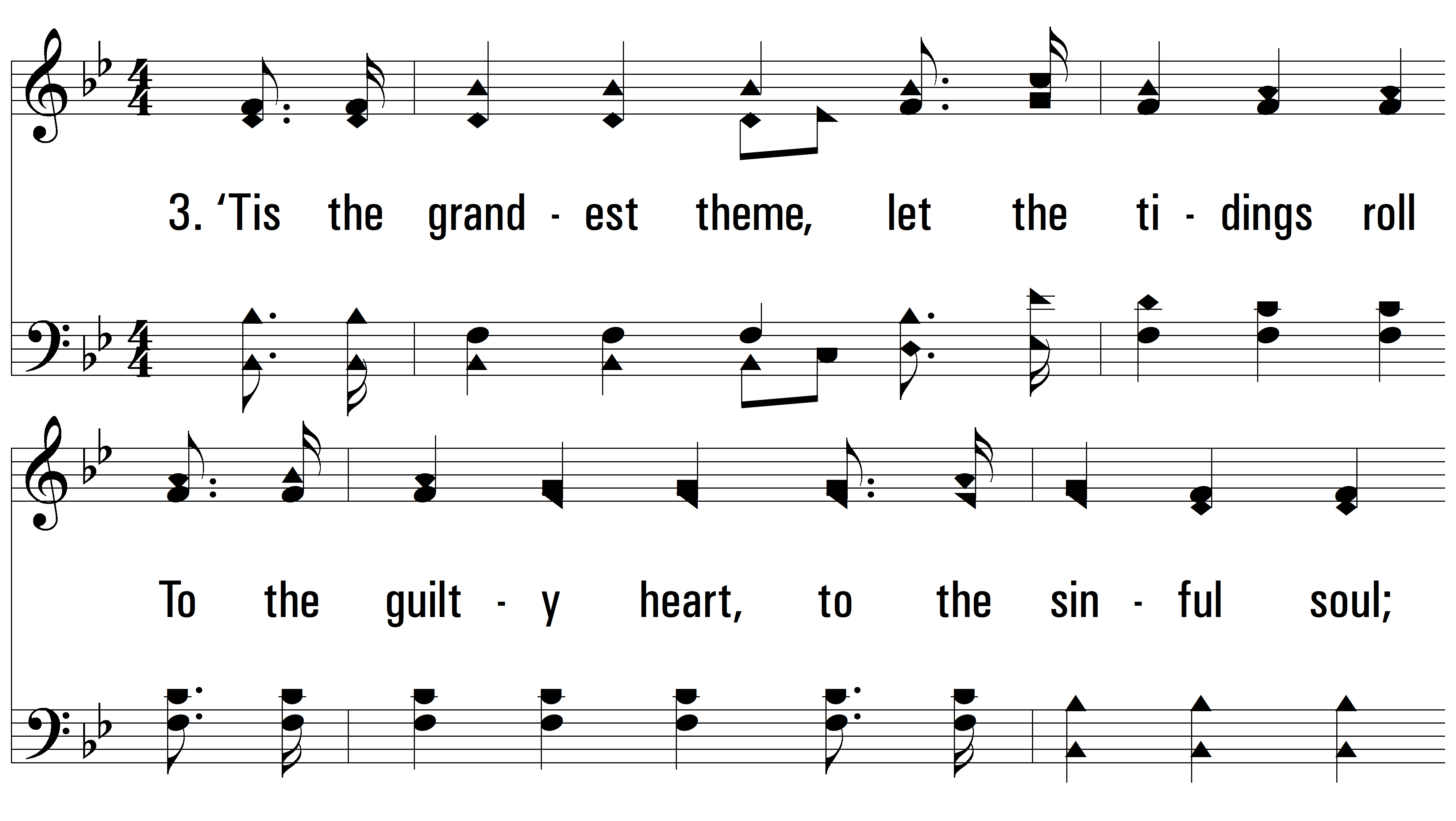 vs. 3 ~ He Is Able To Deliver Thee
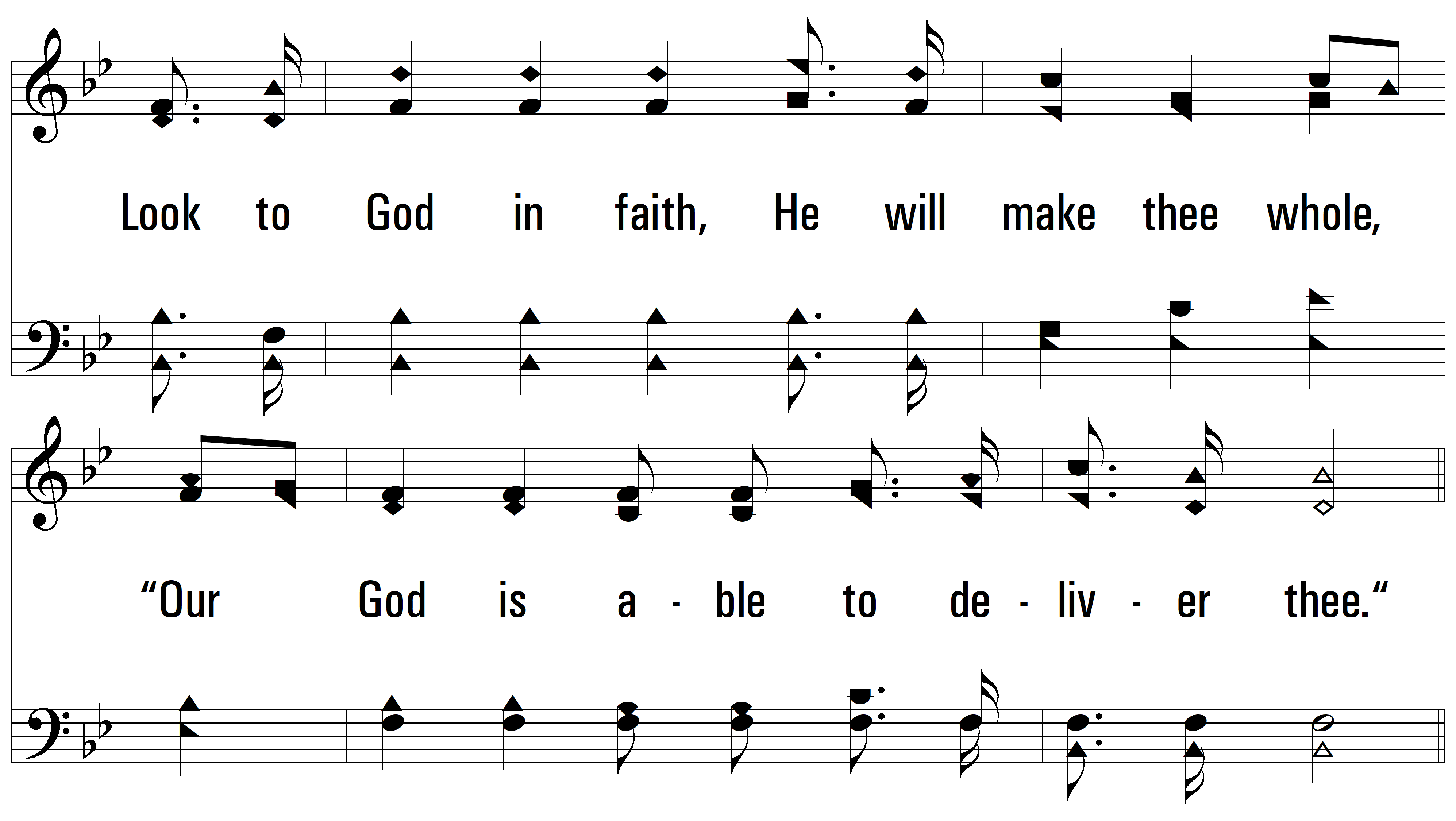 vs. 3
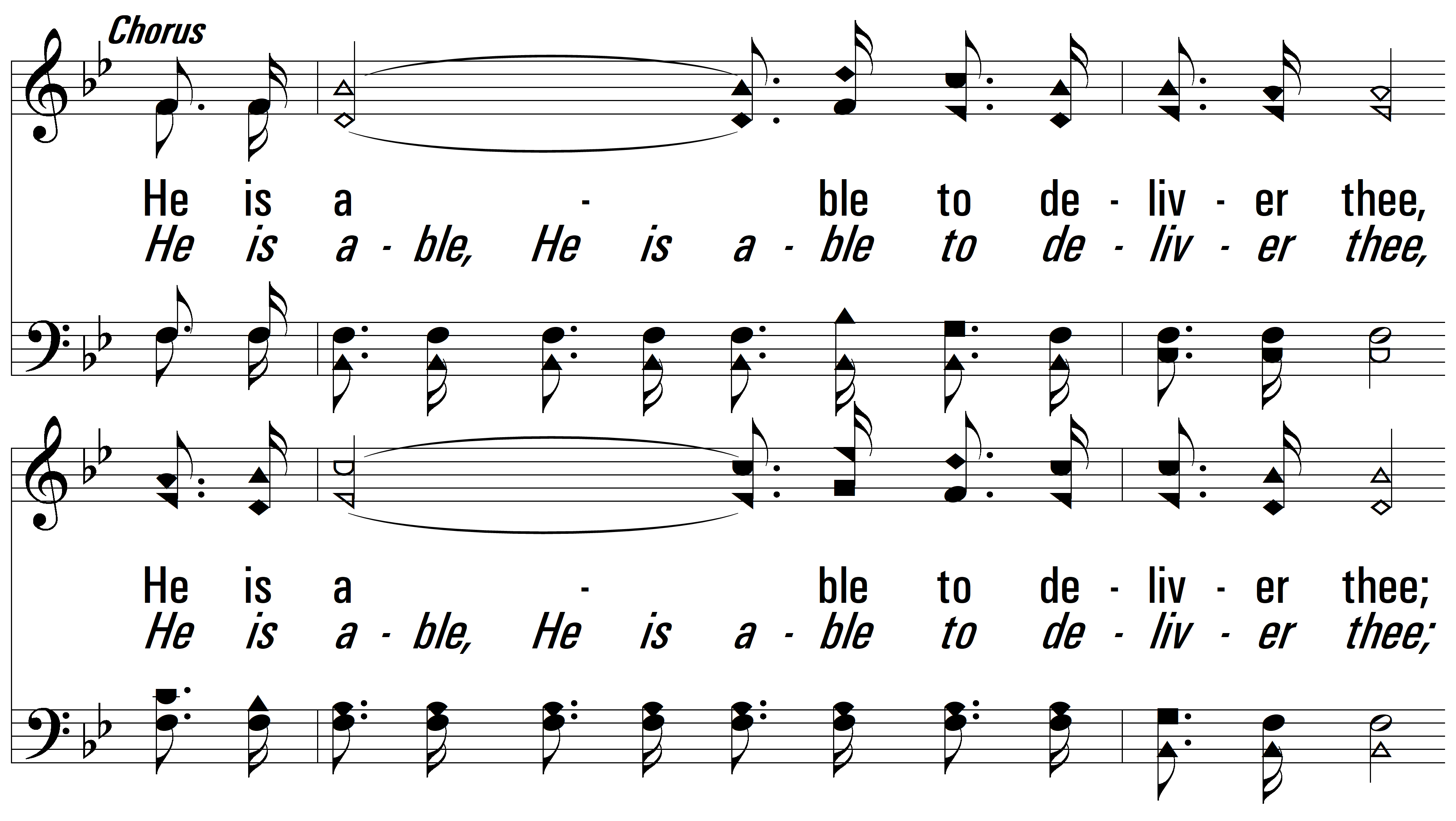 vs. 3
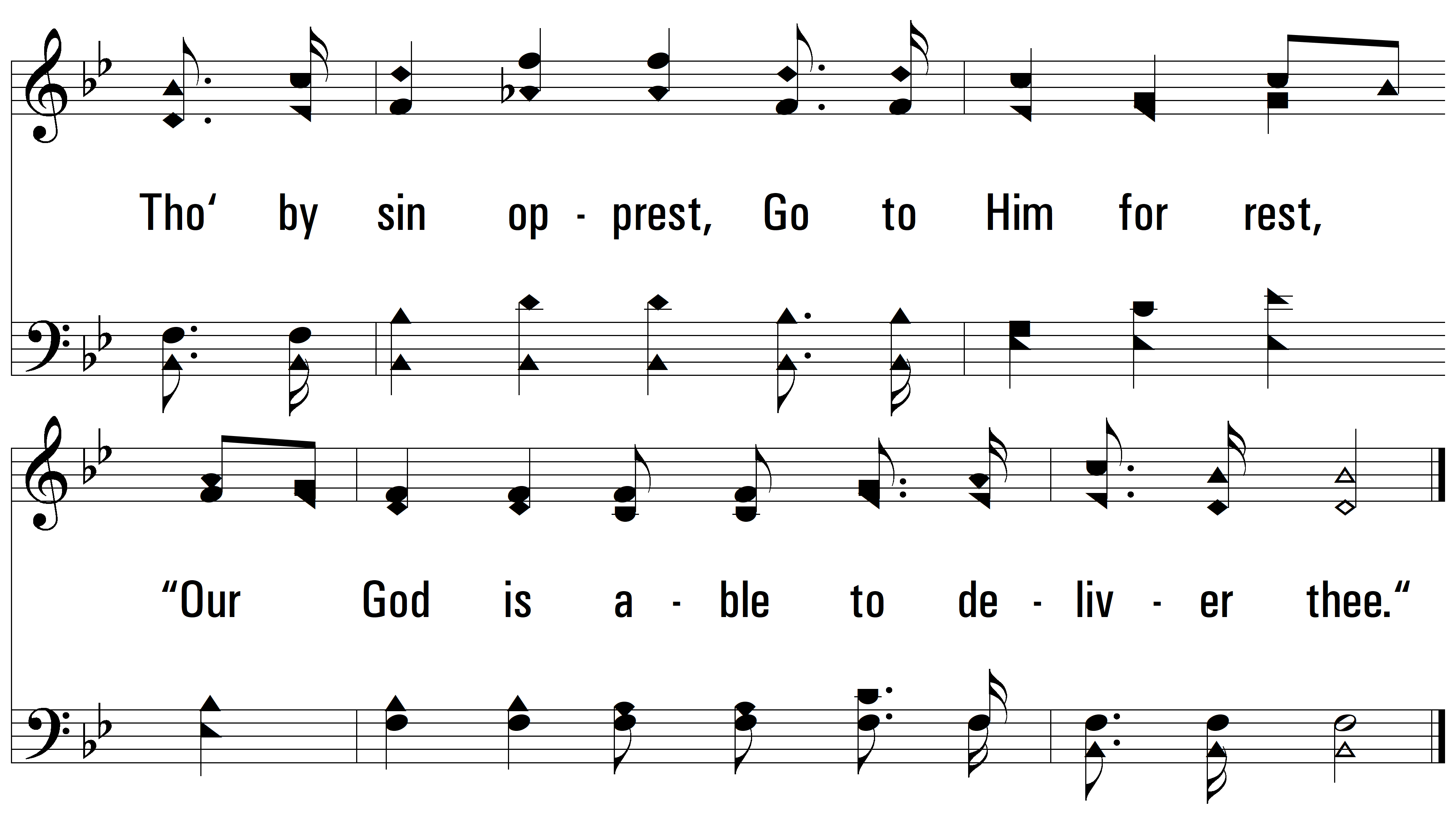 END
PDHymns.com
vs. 3